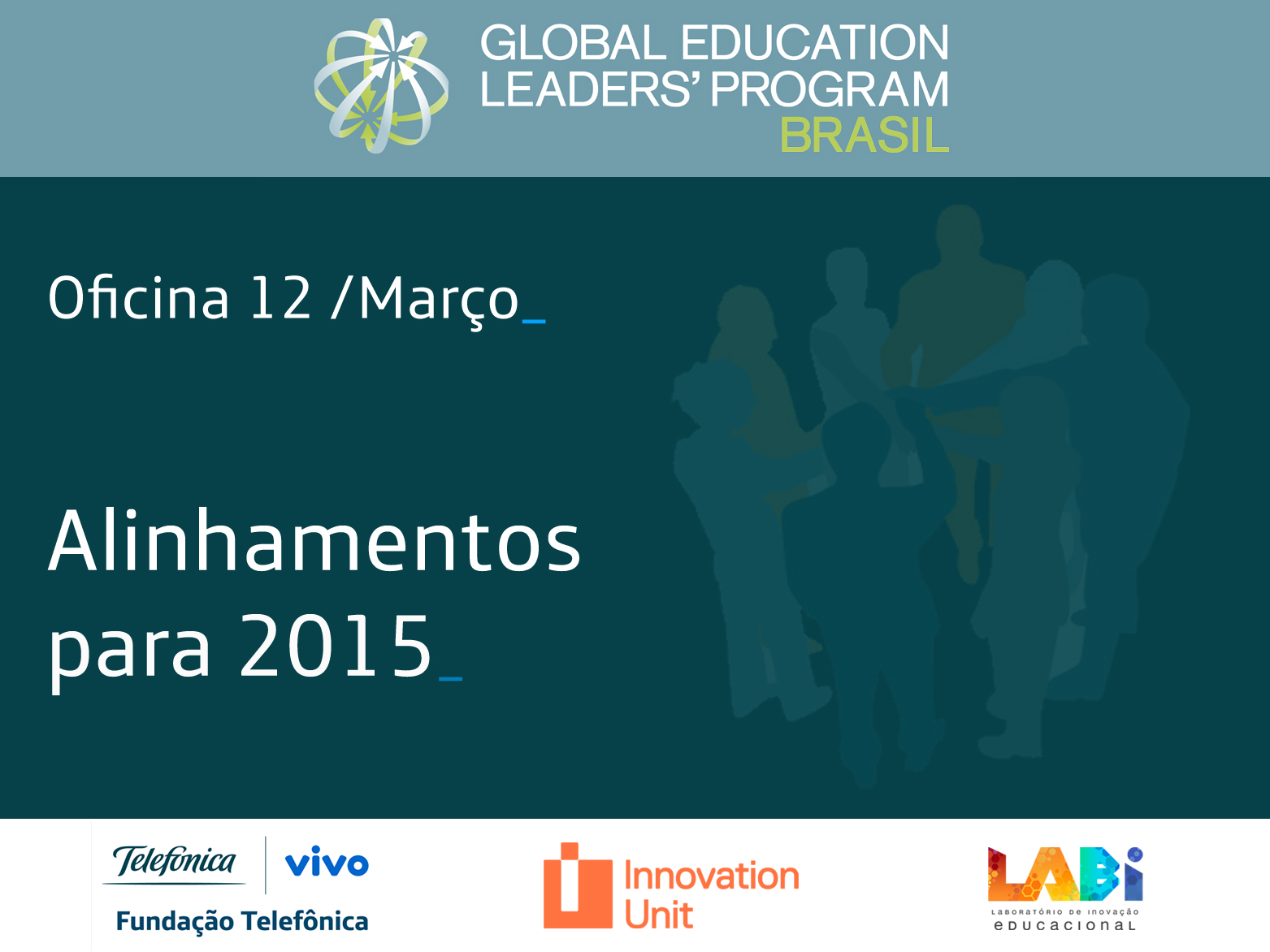 Programação_

9h – Boas vindas

9h30m – Atualizações do GELP Brasil

10h – Evento Internacional do GELP em Durban

11h – Oficinas e Outputs do GELP Brasil em Durban

12h20m – Termos de Adesão e Compromisso

12h40m – Considerações Finais

13h - Encerramento
Boas Vindas_

Apresentação dos novos membros do GELP Brasil:

Secretaria de Estado da Educação de Santa Catarina
Secretaria Municipal da Educação de Viamão
Finep
Intel
Consultorias para Secretarias de Educação _

Ofereceremos apoio a três novos estados e municípios para desenvolver um plano de ação e / ou roteiro para a sua jornada de transformação ou uma proposta de uma zona de inovação :

Secretaria de Estado da Educação de Santa Catarina
Secretaria da Educação do Estado de São Paulo
Secretaria Municipal da Educação de Viamão 

E continuaremos o apoio a:
- Secretaria da Educação de Jacareí
- Secretaria Municipal de Educação de Salvador
Formação dos GELPERS_



Capacitaremos indivíduos no Brasil para apoiar a inovação e a transformação de sistemas educacionais.

David Boyd
Lyna Malheiros
Sonia Bertocchi
Atualizações do GELP Brasil_



Como pretendemos expandir e aprofundar 
as ações do GELP Brasil?
Evento Internacional do GELP em Durban_


Conversa com David Albury sobre: 
- "Construção de Futuros Sistemas de Aprendizagem"
- Os temas abordados no evento
- O programa do evento
- As visitas de estudo
Oficinas do GELP Brasil em Durban_

O GELP Brasil foi convidado para realizar duas oficinas durante o evento em Durban. 

Cada oficina, com duração de 60 minutos, terá como objetivo ajudar os participantes a explorar os principais temas do evento através de exemplos de práticas inovadoras em todo o mundo.
Temas para as Oficinas em Durban_



1) Como parcerias entre institutos, fundações e governos têm influenciado a macropolítica educacional no Brasil..
Temas para as Oficinas em Durban_



2) Exemplos de políticas que tem, comprovadamente, estimulado a transformação educacional no Brasil.
Temas para as Oficinas em Durban_



3) A nova geração de materiais didáticos: exemplos de plataformas e conteúdos criados e usados no país.
Temas para as Oficinas em Durban_



4) IDEB, coletivos, movimentos sociais, laboratórios e outras inovações recentes no contexto educacional brasileiro.
Oficinas do GELP Brasil em Durban_


Conseguiremos desenvolver duas oficinas sobre os temas apresentados? 

Há algum outro tema que podemos abordar?

Quem vai liderar a preparação e entrega?
Outputs do Evento do GELP em Durban_


Que resultados esperamos trazer deste evento?

Como os participantes podem compartilhar com os demais a experiência vivida em Durban?
Termos de Adesão e Compromisso_



Apresentação do documento que oficializa as ofertas, benefícios e responsabilidades dos membros 
do GELP Brasil.
Considerações Finais_



Definição de uma agenda para as próximas 
Reuniões e oficinas do GELP Brasil.
Calendário do GELP Brasil_
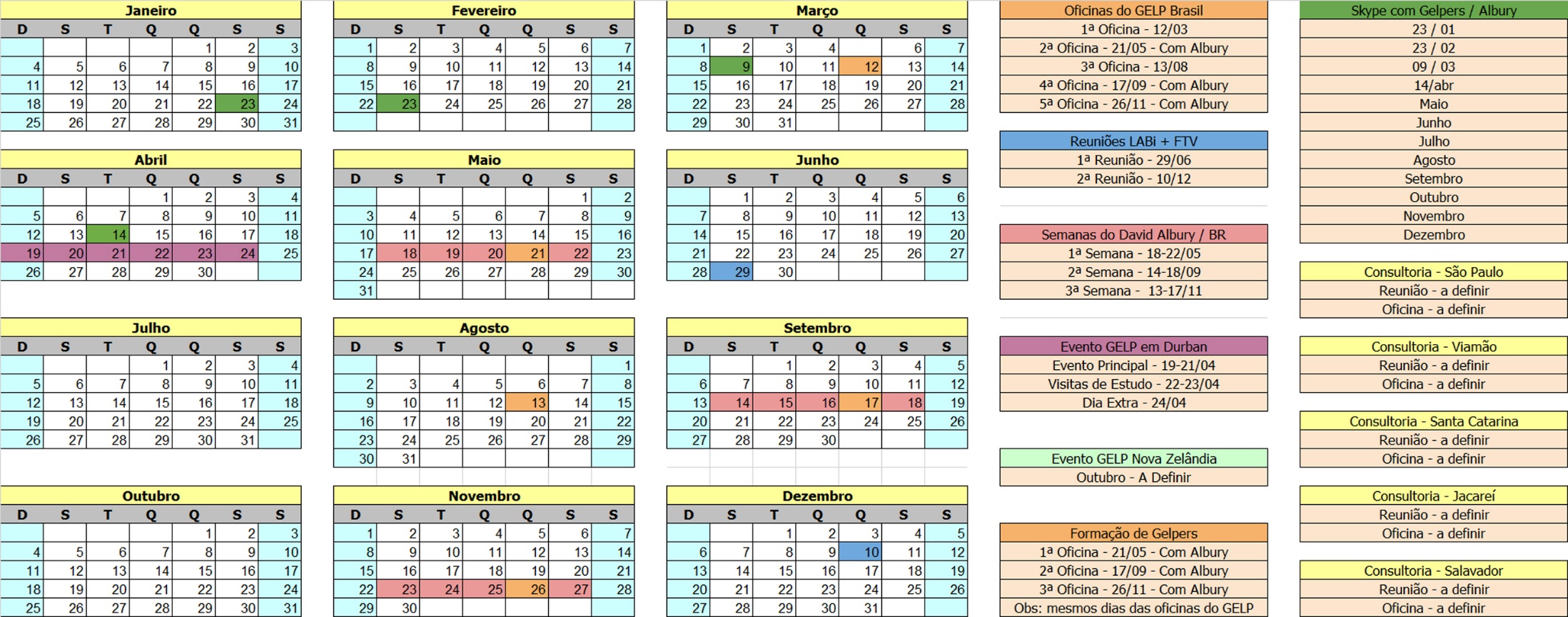 Encerramento_



Agradecemos a sua presença!
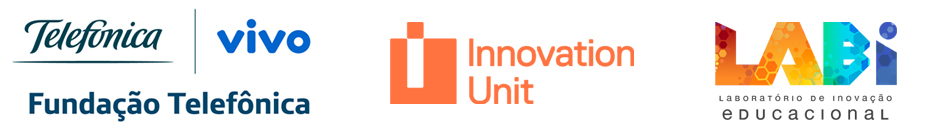